Investigating the challenges faced by postgraduate students in developing countries
Dr Stephen Burnley
Dr Sinead O’Connor-Gotra
Dr Richard Campen
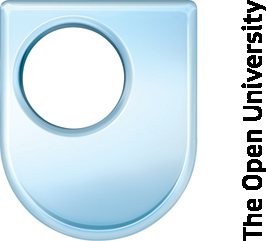 Background
The Commonwealth Scholarship Commission provides bursaries for developing commonwealth nation citizens to undertake distance learning MScs.
 Currently STEM (Environmental Management) has c25 students on this programme.
This is worth c£400,000 to the OU
The Issues – student perspective
Very well-motivated students
Well qualified (competitive entry)
But …
Internet access issues
Travel to tutorials
Caring commitments (women in particular)
Coming to terms with the UK scholarship tradition
etc
The issues – OU perspective
A lot of knowledge in STEM and elsewhere, but not written down;
“Cottage industry”
How to continue winning these bursaries?
How to best support these students and make a real difference?
Our aim
Analyse student performance to date.
ALs and central tutorial staff to commit their experiences to paper.
Interview students (during tutorials).
Produce “the definitive guide to supporting these students”.
For…
Publications, improved retention, increased income, increased status with CSC/DFID.